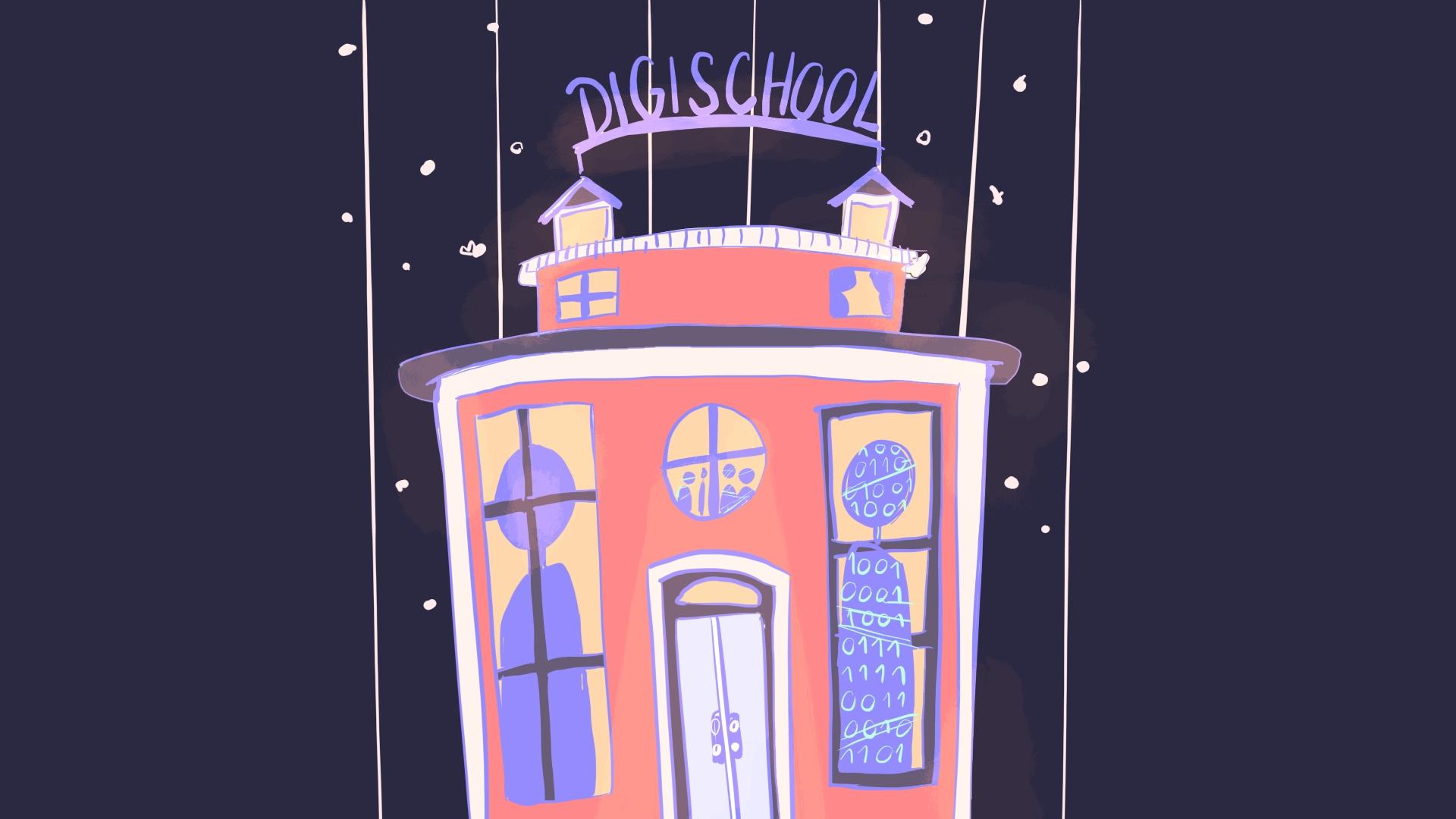 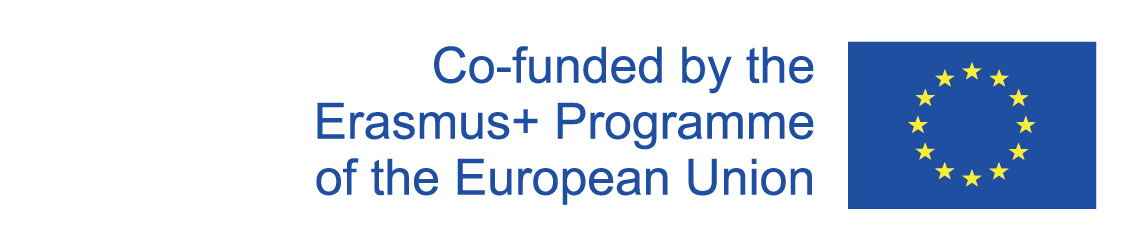 Digi school Deutsch
2020-1-SK01-KA226-SCH-094350
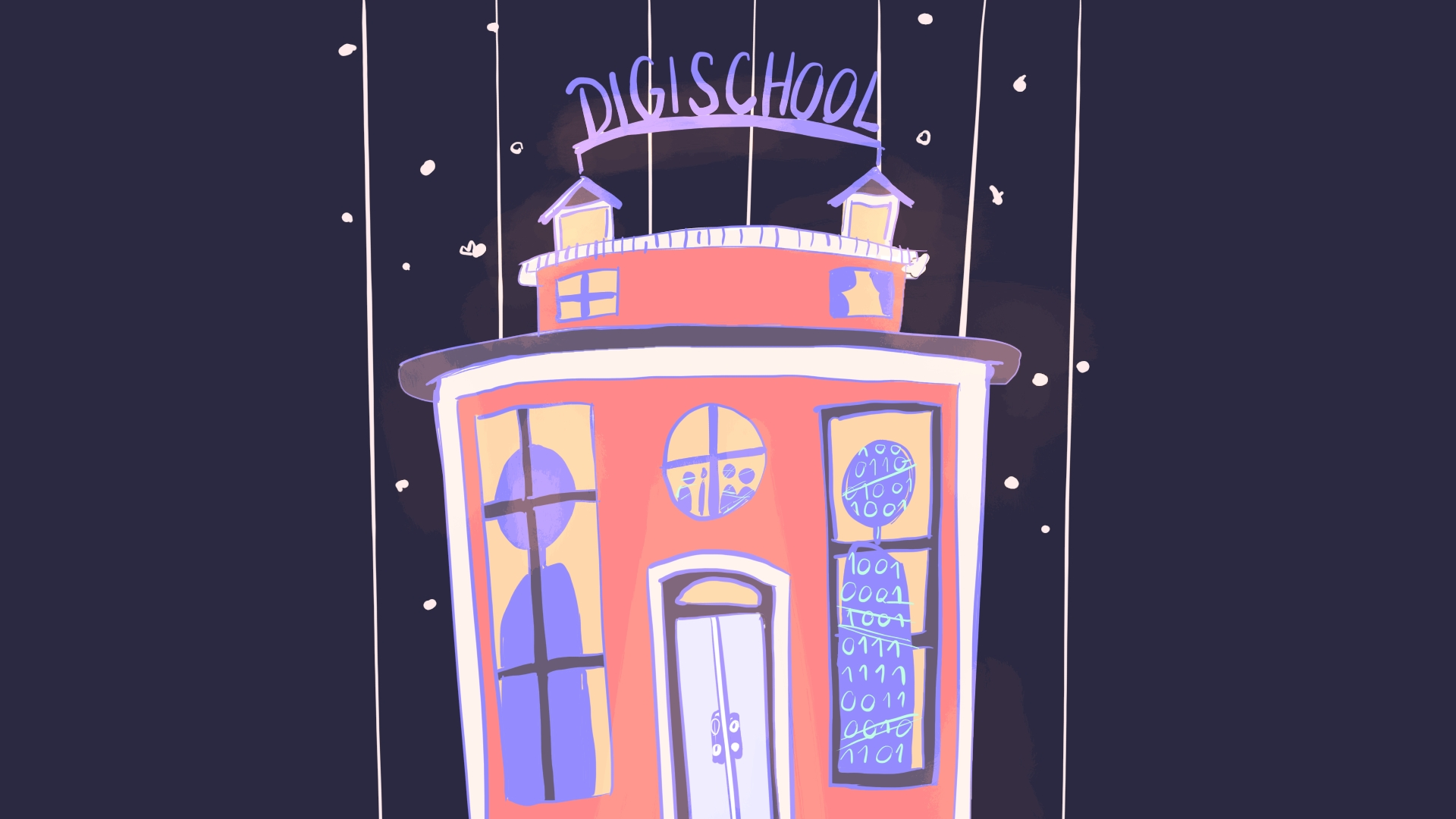 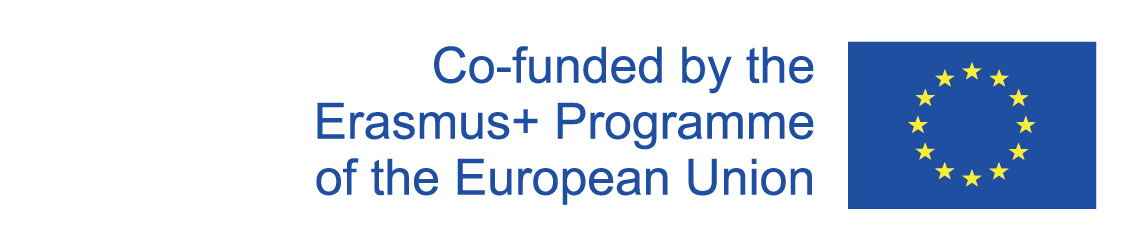 Thema: Freizeit und Hobbys
Sprachniveau: A1
Alter: 15 - 16 Jahre
Unterrichtseinheit: 2 Stunden –
 90 Minuten
2020-1-SK01-KA226-SCH-094350
‹#›
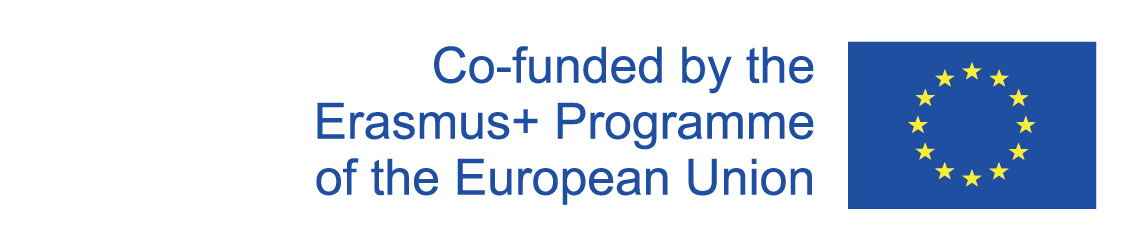 Freizeit und Hobbys
01
Freizeit und Hobbys
Deutsche und ihre Freizeit
02
2020-1-SK01-KA226-SCH-094350
‹#›
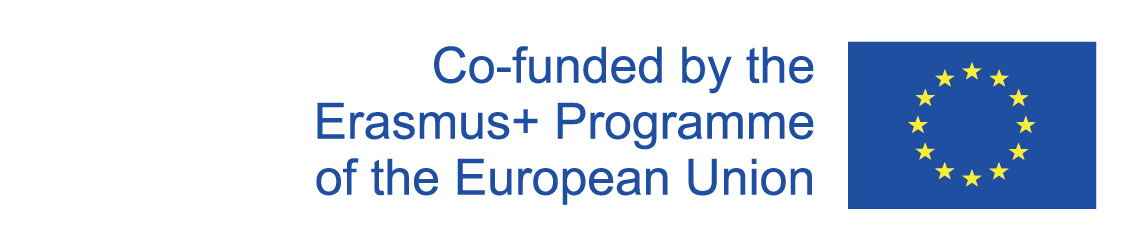 Freizeit und Hobbys


Was sind Hobbys der Jugendlichen ?






Senioren und ihre Freizeitaktivitäten - Lückentext
Freizeit, Hobbys - Aufgaben zum Video
2020-1-SK01-KA226-SCH-094350
‹#›
Wie entspannen sich die Deutschen?
Schaut, bitte, das Video an und aufgrunde der Aussagen beantwortet die Fragen:
Was machen die Deutschen am liebsten in ihrer Freizeit?
Welche sind die TOP- 6 Freizeitaktivitäten der Deutschen?
Welche Sportaktivitäten machen sie am liebsten?
Was machen, je nach der Umfrage, nur wenige?

Macht ähnliche Umfrage in deiner Umgebung, bitte, und vergleicht!
2020-1-SK01-KA226-SCH-094350
‹#›
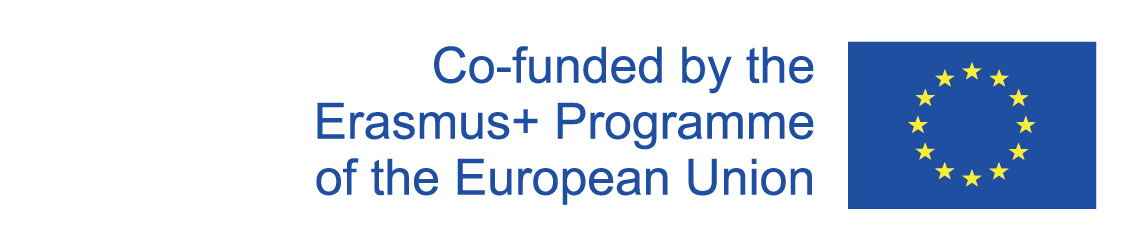 R E S O U R C E S
https://www.youtube.com/watch?v=Aet1bZ_4O94
https://www.youtube.com/watch?v=Cy4_jtJC1HU
2020-1-SK01-KA226-SCH-094350
‹#›
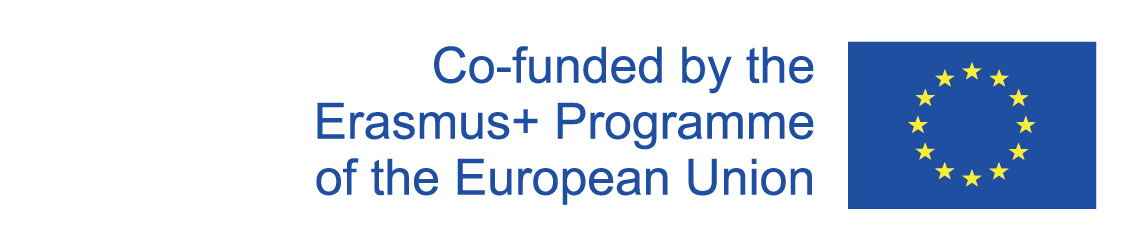 EN The European Commission's support or the production of this publication does not constitute an endorsement of the contents, which reflect the views only of the authors, and the Commission cannot be held responsible for any use which may be made of the information contained therein.
SK Podpora Európskej komisie na výrobu tejto publikácie nepredstavuje súhlas s obsahom, ktorý odráža len názory autorov, a Komisia nemôže byť zodpovedná za prípadné použitie informácií, ktoré sú v nej obsiahnuté.
2020-1-SK01-KA226-SCH-094350
‹#›